Polímeros de silicio: Síntesis de Boligoma
Resolución
La síntesis de polidimetilsiloxanos se realiza mediante la hidrolisis de dimetildiclorosiloxano en presencia de un exceso de agua
+ H2O
z  (Me2SiO)m
y  HO(Me2SiO)2 H      +
x  “Me2Si(OH)2”
x  Me2SiCl2
- HCl
- H2O
Ciclico 
m= 2,3,4.5,   ….
Lineal 
n= 20 - 50
disilanol
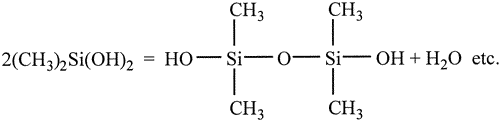 Entonces por que la adición de agua se realiza gota a gota, por que la reacción procede de forma violenta.

Porque es necesario hacerlo así? Que se desprende? Observen las reacciones anteriores
Se despende Cl2 que en contacto con las mucosas que produce?



HCl, que es irritante
Que hubiera pasado durante la síntesis si se adiciona clorometilsilano
En la hidrolisis del Me2SiCl2 se da la formación de cadenas lineales y ciclos, pero las cadenas se terminan cuando se agrega Me3SiCl de este modo se determina la longitud de la cadena medida del polímero, ya que el segundo compuesto introduce ramificaciones y entrecruzamientos que cambian las propiedades del polímero
A que se debe el cambio del aceite de silicona a boligoma, cual es la función del oxido de boro
Iniciamos con un fluido:un polisiloxano lineal





El PDMS lineal es un liquido claro e incoloro que contiene aproximadamente un 38% de silicio. 
 Al reaccionar con un agente reticulante ( en este caso el óxido de boro) y calor como catalizador se lleva a cabo un proceso que se llama vulcanización (entrecruzar las cadenas del polímero) Una vez reticuladas, las muestras de PDMS sólidas presentan una superficie hidrofóbica lo que hace que sea difícil para los solventes polares (como el agua) humedecer la superficie del PDMS
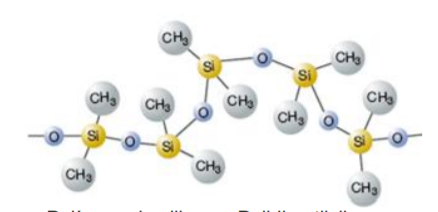 Tarea: responder a las preguntas 9 y 10 del cuestionario
Dar una explicación del porque son diferentes las propiedades físicas y químicas del SiO2 y del CO2

Buscar un ejemplo de siliconas que tengan aplicaciones en medicina
Y un ejemplo con aplicación en la industria pesada